8èmes Journées Doctorales en Hydrologie Urbaine, Paris — 7 - 9 Novembre
Micropolluants dans les eaux usées : qu’apporte un traitement tertiaire par adsorption sur charbon actif ?
Ronan Guillossou, Johnny Gasperi, Julien Le Roux, Romain Mailler, 
Emmanuelle Vulliet, Catherine Morlay, Fabrice Nauleau, Vincent Rocher
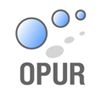 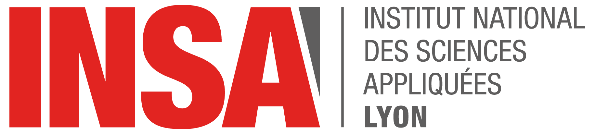 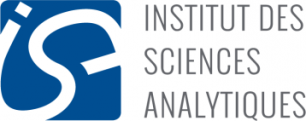 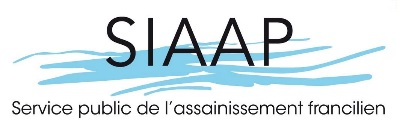 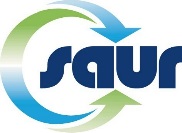 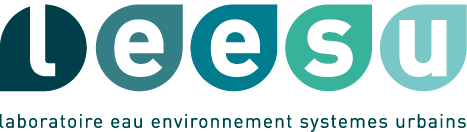 8èmes Journées Doctorales en Hydrologie Urbaine, Paris — 7 - 9 Novembre
Introduction
Les micropolluants dans les eaux usées
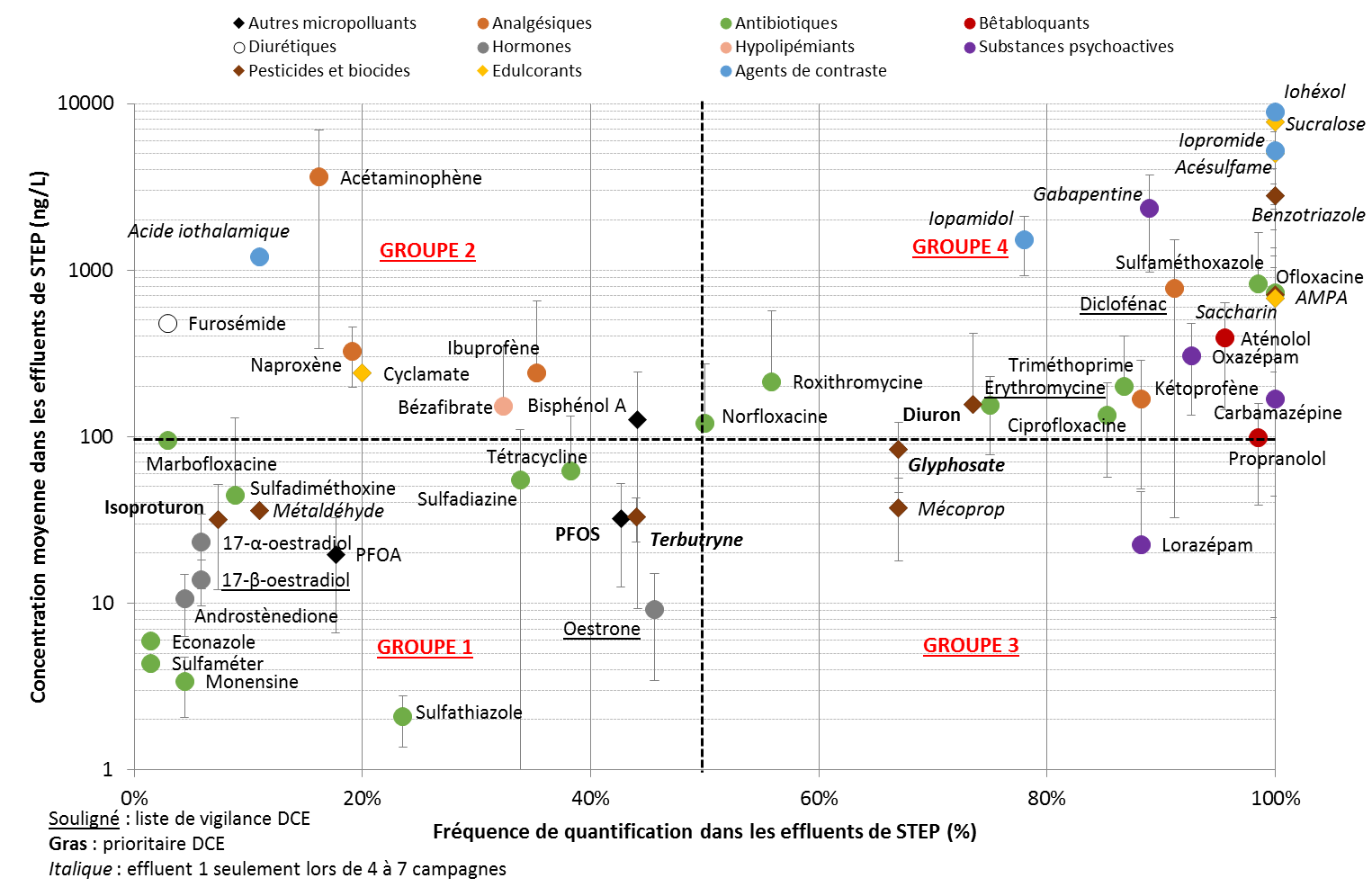 Hôpitaux
Ménages
Industrie
STEP
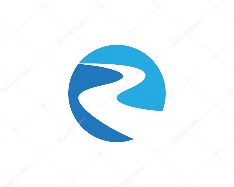 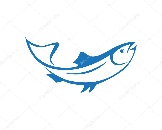 Milieu récepteur
2
Thèse Romain Mailler (2015), « Devenir des micropolluants prioritaires et émergents dans les filières conventionnelles de traitement des eaux résiduaires urbaines (files eau et boues), et au cours du traitement tertiaire par charbon actif »
8èmes Journées Doctorales en Hydrologie Urbaine, Paris — 7 - 9 Novembre
Introduction
Mécanismes d’élimination en STEU
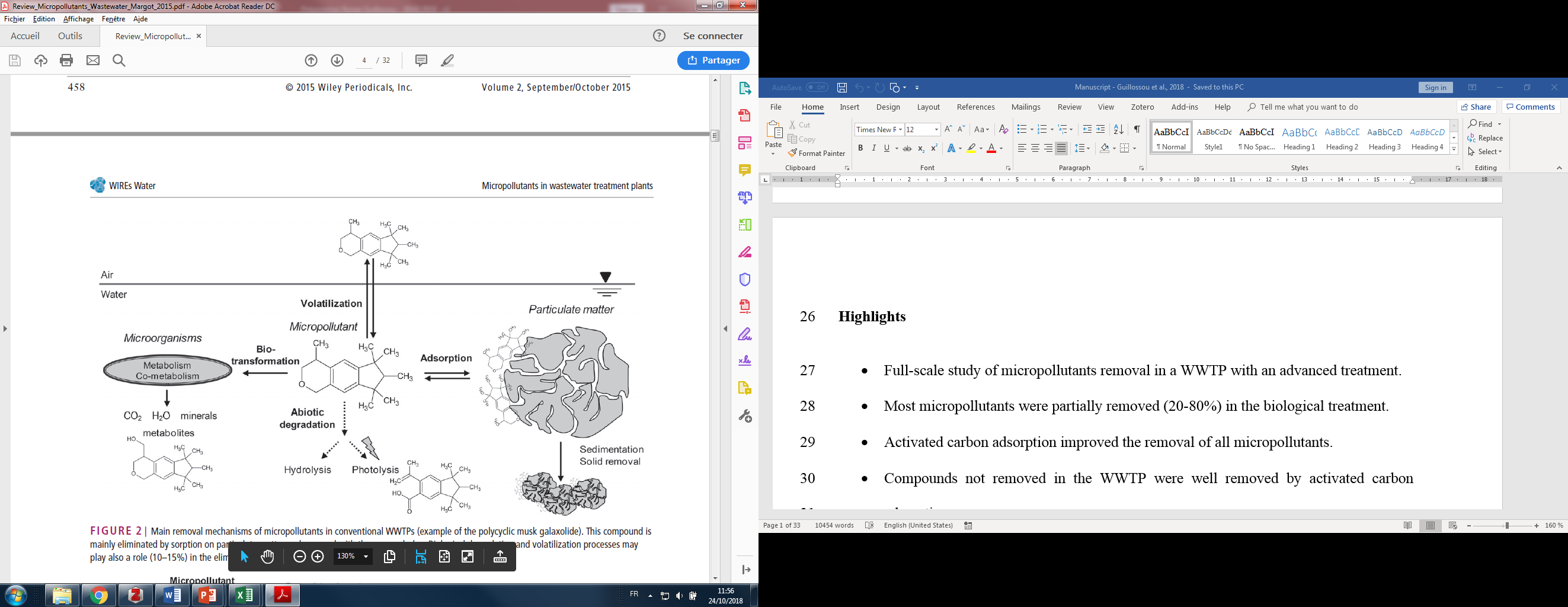 3
Image de Margot et al., WIREs Water (2015), 2:457–487
8èmes Journées Doctorales en Hydrologie Urbaine, Paris — 7 - 9 Novembre
Introduction
Réglementation
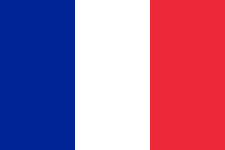 Pas de réglementation sur les concentrations ou l’élimination de micropolluants organiques en assainissement collectif
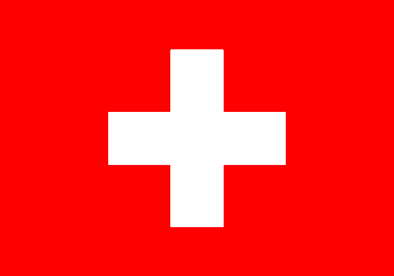 Réglementation sur l’élimination de micropolluants organiques dans les eaux usées pour certaines STEU 
 Abattements > 80 % pour 6 sur 12 molécules indicatrices
Substances indicatrices utilisées en Suisse, Office fédéral de l’environnement (2016)
Future réglementation ? Comment l’anticiper ?
4
8èmes Journées Doctorales en Hydrologie Urbaine, Paris — 7 - 9 Novembre
Introduction
Traitements tertiaires existants
Adsorption sur charbon actif
Ozonation
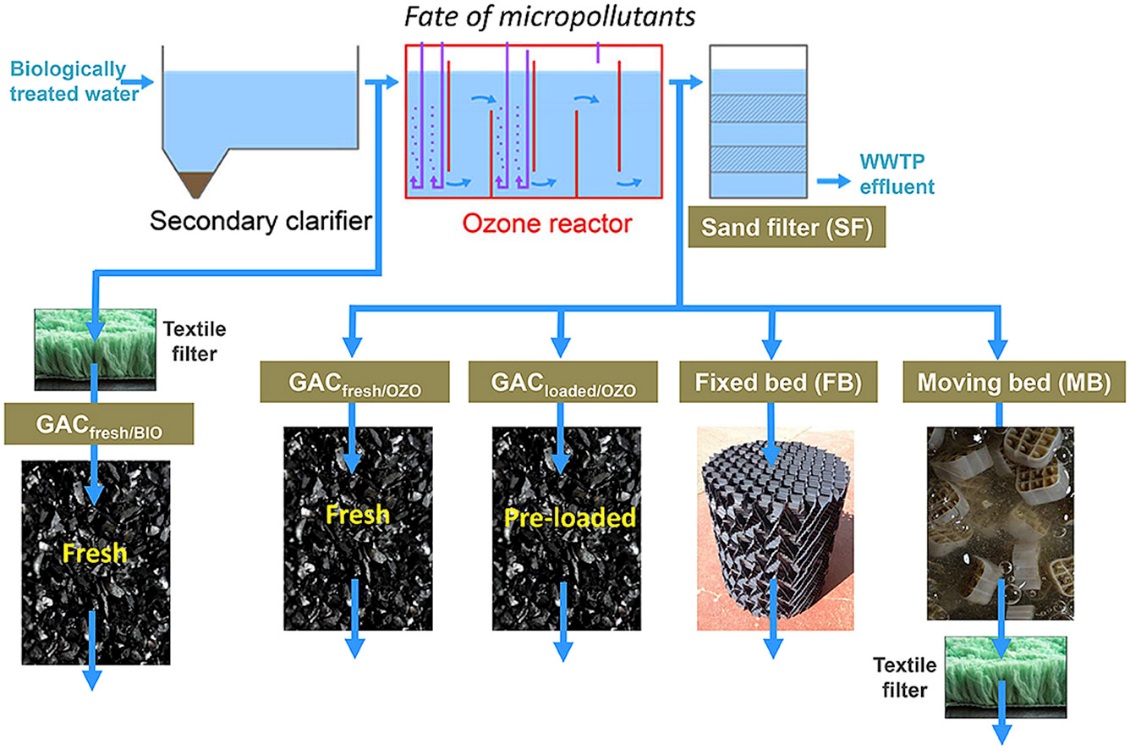 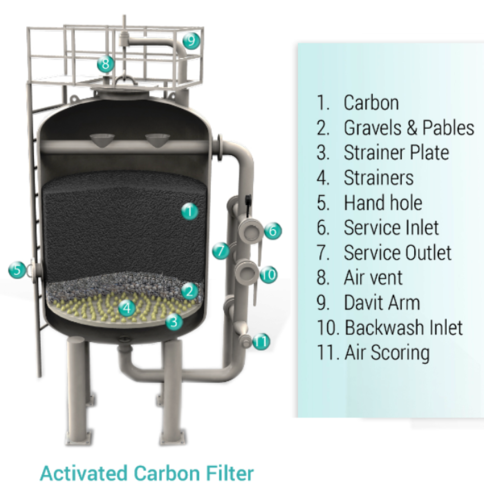 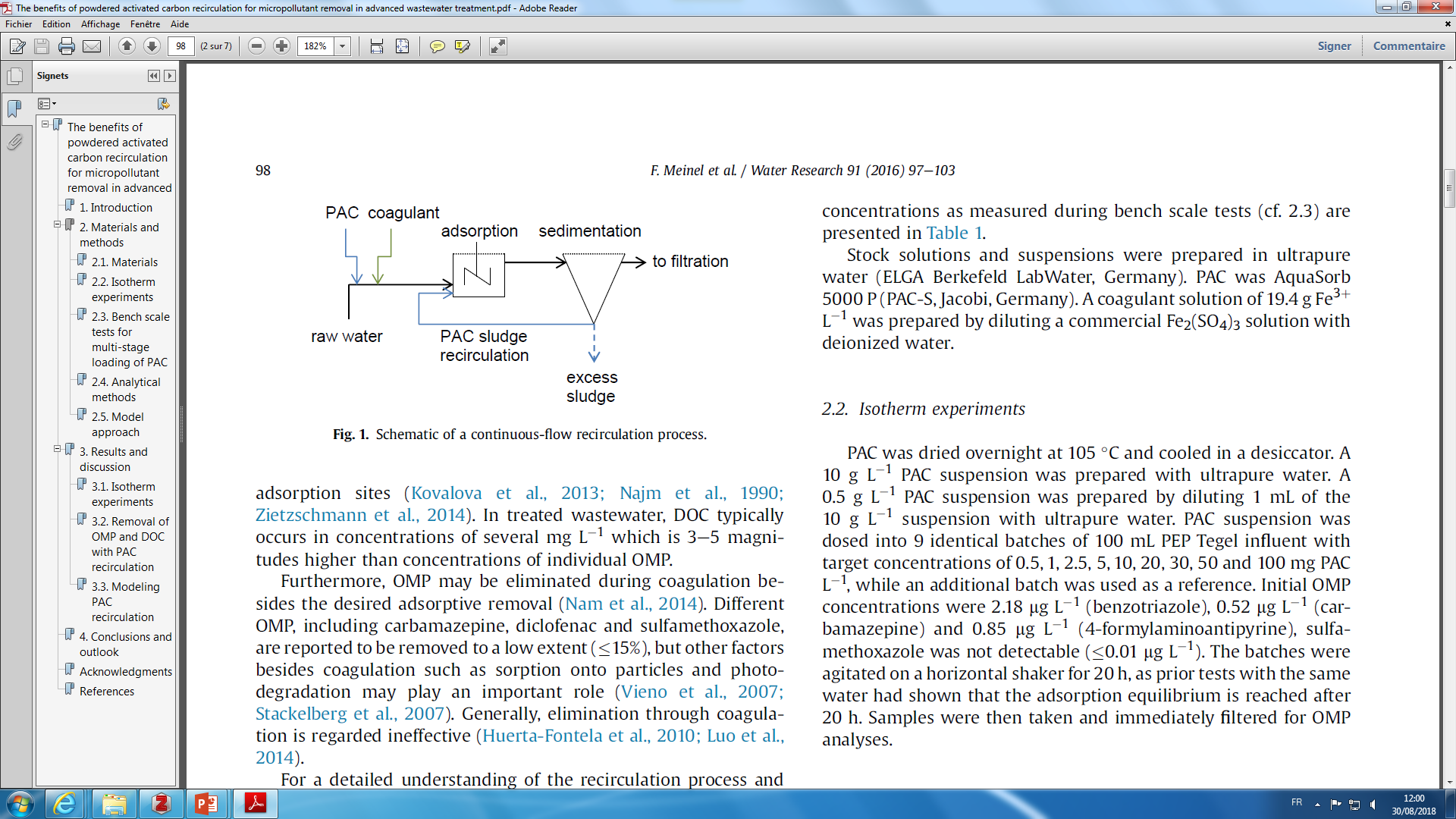 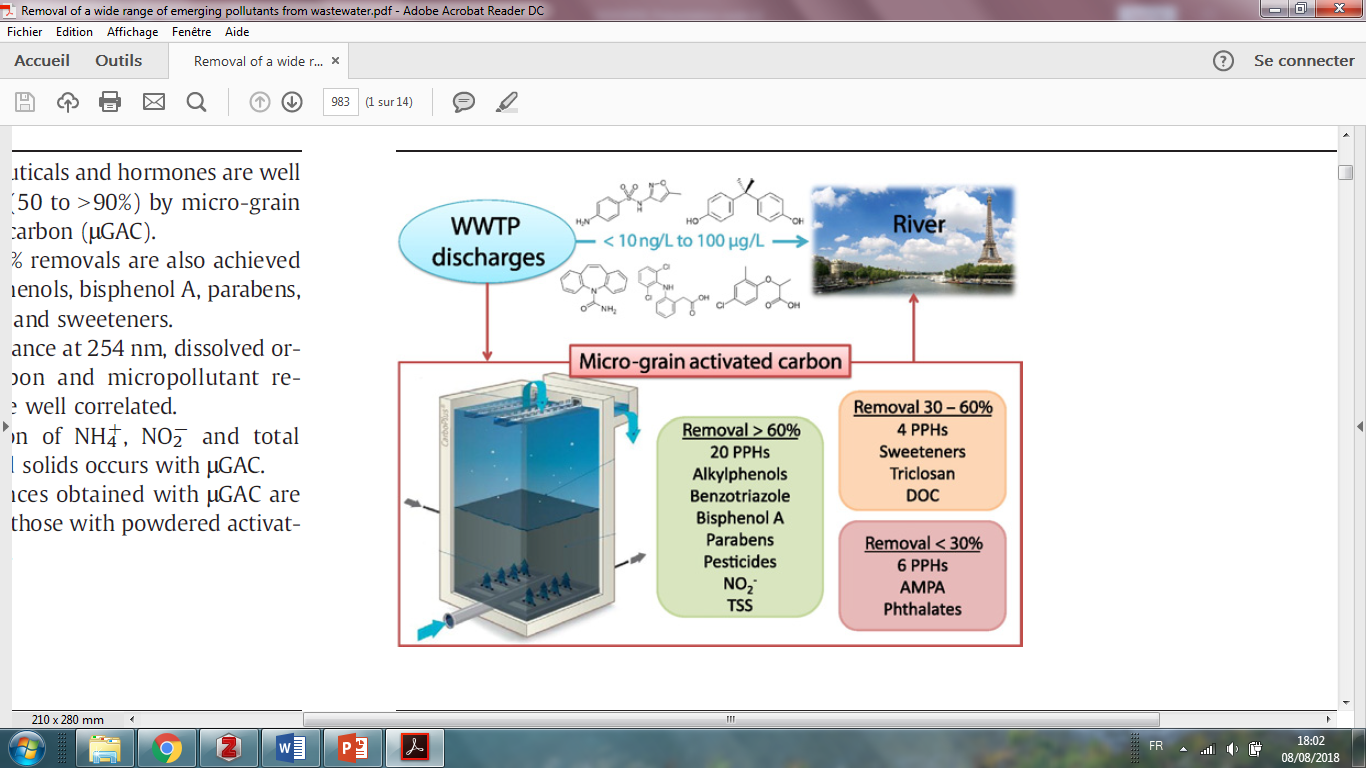 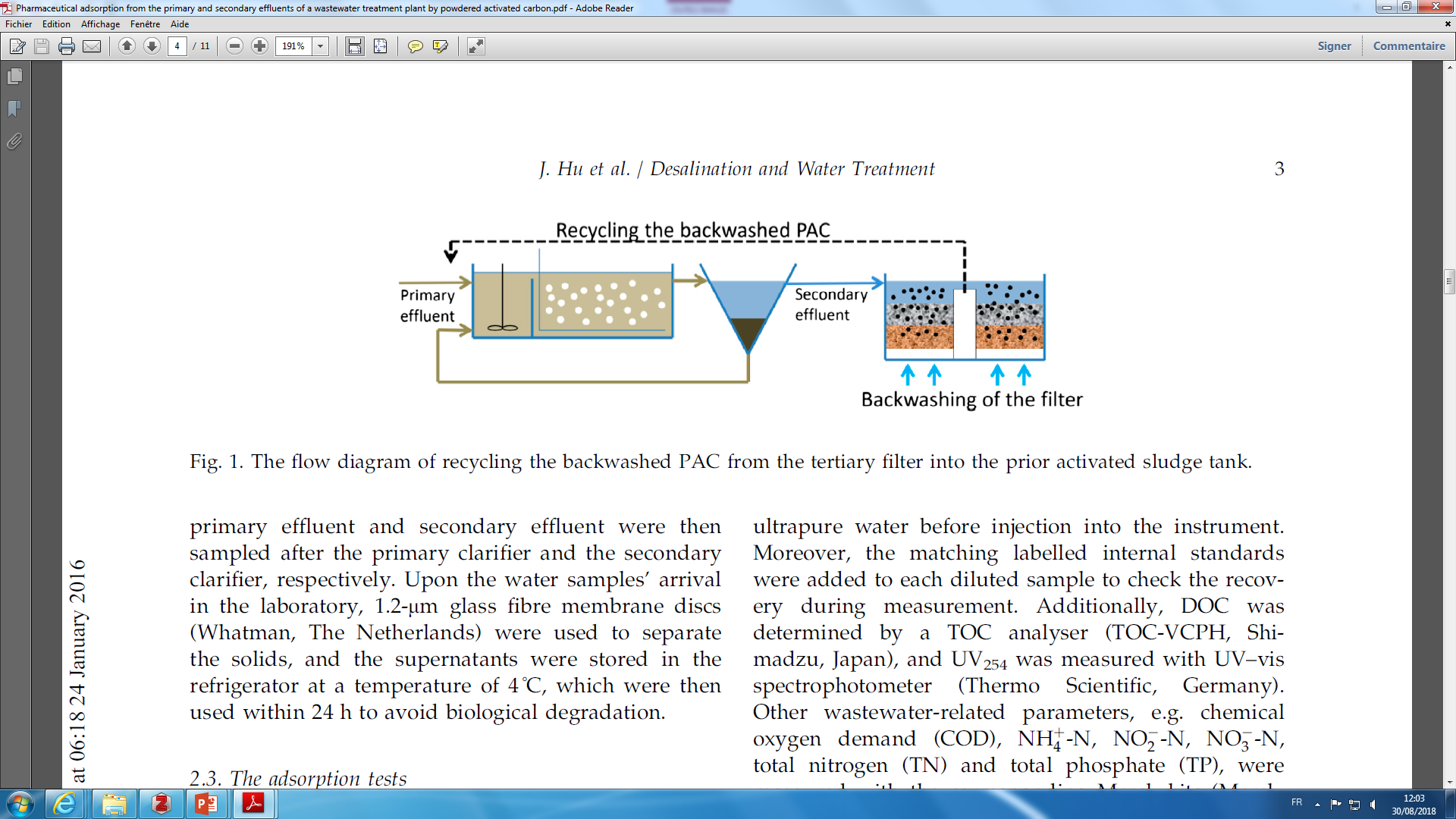 Lit fluidisé avec CAP ou CAµG
(CarboPlus®, Saur)
Filtre avec CAG
Réacteur avec CAP
Image de Bourgin et al., Water Research 129 (2018) 486-498
Images de Meinel et al., Water Research 91 (2016) 97-103
et Hu et al., Desalinisation and Water Treatment 57 (2015)
5
8èmes Journées Doctorales en Hydrologie Urbaine, Paris — 7 - 9 Novembre
Introduction
Projet CarboPlus
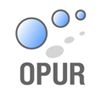 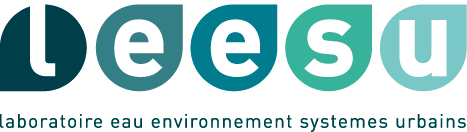 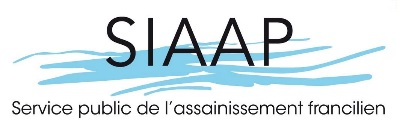 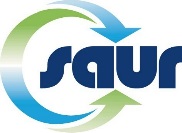 Charbon actif en poudre
Charbon actif en micro-grain
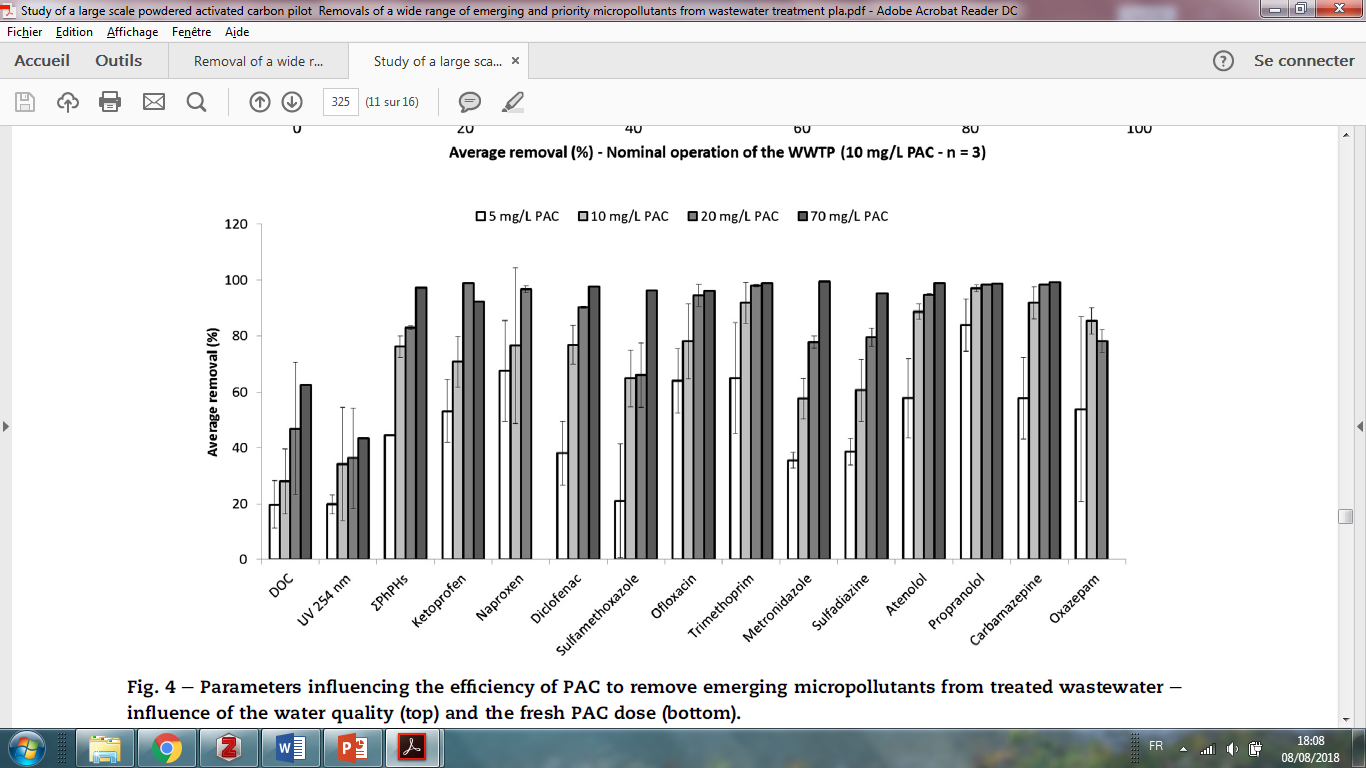 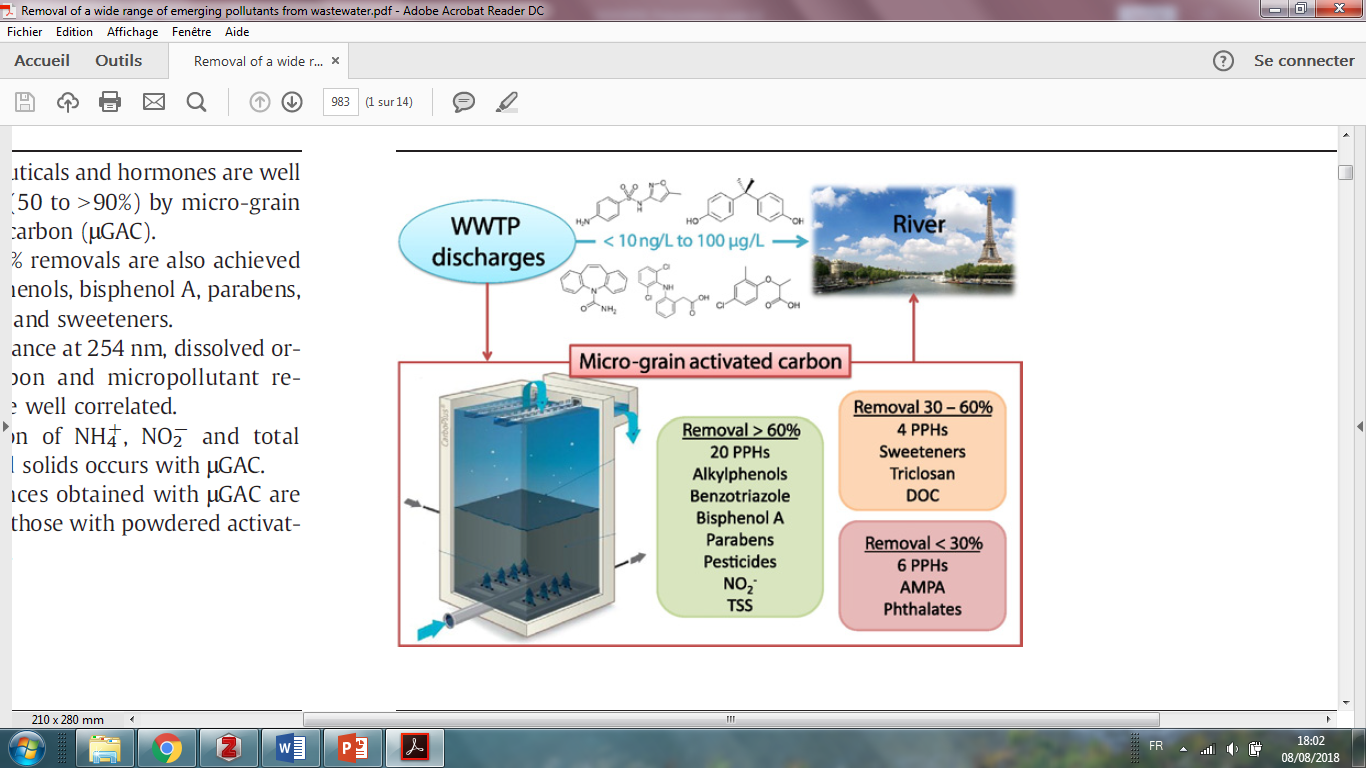 Mailler et al., Water Research 72 (2015) 315-330
Mailler et al., Science of the Total Environment 542 (2016) 983–996
Bénéfices vis-à-vis du traitement conventionnel ?
6
8èmes Journées Doctorales en Hydrologie Urbaine, Paris — 7 - 9 Novembre
Introduction
Objectifs
Déterminer les performances d’une filière de traitement des eaux usées conventionnelle et d’un pilote d’adsorption sur charbon actif en lit fluidisé pour l’élimination de 48 micropolluants organiques
Comparer les performances de la filière et du pilote d’adsorption pour évaluer l’apport du traitement tertiaire (concentrations et abattements)
Evaluer si la station de traitement des eaux usées conventionnelle seule ou avec un traitement tertiaire pourrait respecter une réglementation similaire à celle en Suisse
Présence et devenir de nouvelles molécules d’intérêt (e.g. herbicides et néonicotinoïdes)
7
8èmes Journées Doctorales en Hydrologie Urbaine, Paris — 7 - 9 Novembre
Matériels et méthodes
Station de traitement des eaux usées
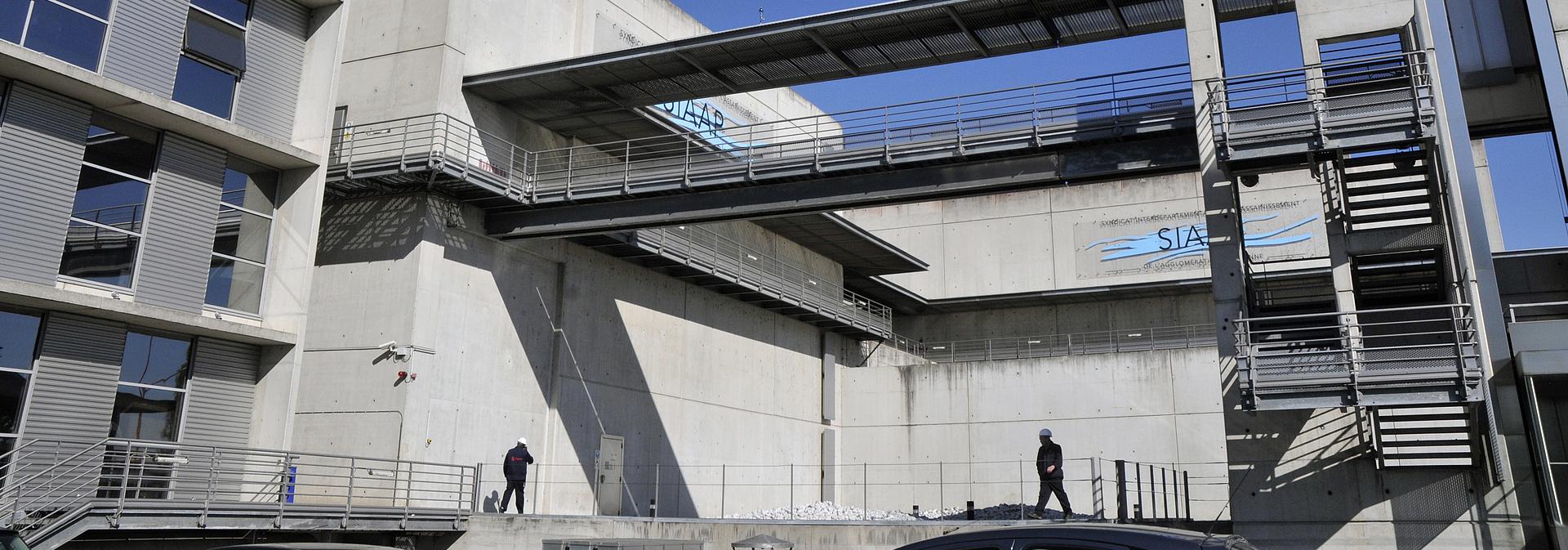 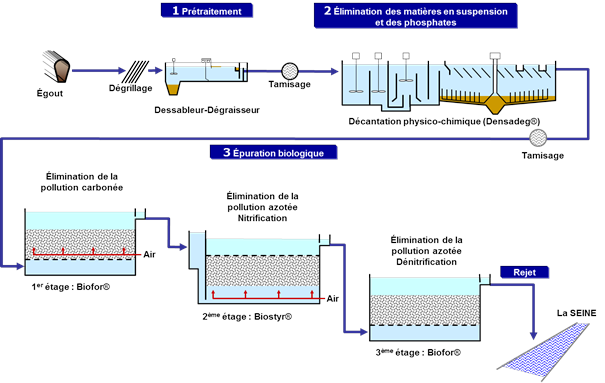 Usine de Seine-Centre (SIAAP, Colombes)

Débit traité : 240 000 m3/jour – 1 million EH

3 points de prélèvements (eau brute, eau décantée et sortie traitement biologique)
8
8èmes Journées Doctorales en Hydrologie Urbaine, Paris — 7 - 9 Novembre
Matériels et méthodes
Pilote CarboPlus
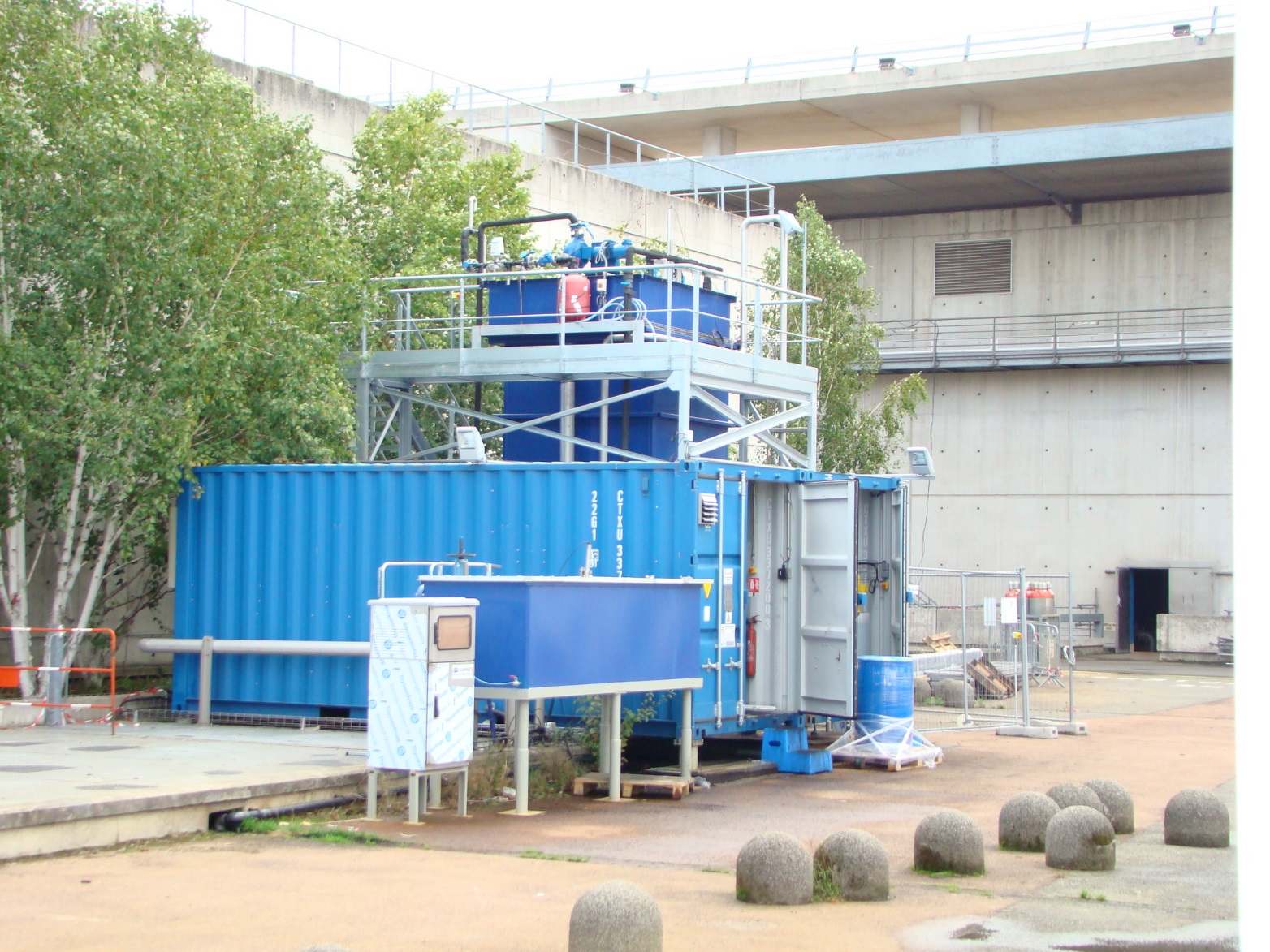 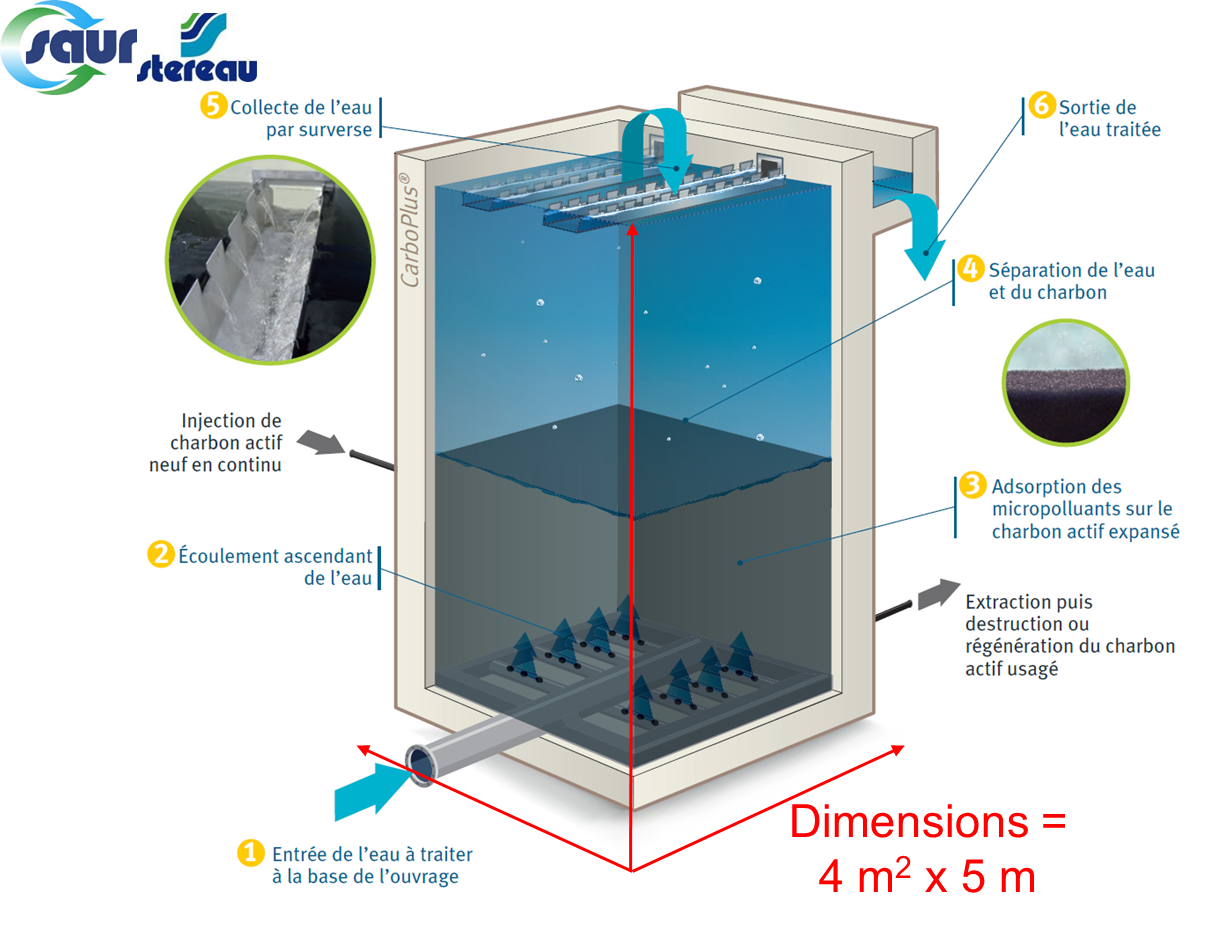 Pilote alimenté par l’eau du rejet de l’usine
Prélèvement en sortie du pilote
9
8èmes Journées Doctorales en Hydrologie Urbaine, Paris — 7 - 9 Novembre
Matériels et méthodes
Campagnes d’échantillonnage et analyses
19 produits pharmaceutiques  acétaminophène, aténolol, carbamazépine, ciprofloxacine, diclofénac, érythromycine, ibuprofène, kétoprofène, lorazépam, naproxène, norfloxacine, ofloxacine, oxazepam, propranolol, roxithromycine, sulfadiazine, sulfaméthoxazole, tétracycline et triméthoprime
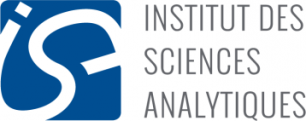 6 pesticides  acétamipride, clothianidine, diuron, imidaclopride, thiaclopride et thiaméthoxame
2 hormones  estradiol et estrone
48 micropolluants organiques (phase dissoute)
1 additif de formulation  PFOS (tensioactif fluoré)
6 produits pharmaceutiques  azithromycine, citalopram, clarithromycine, hydrochlorothiazide, irbésartan et métoprolol
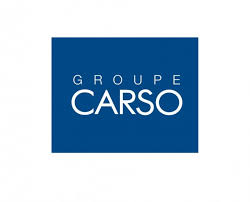 12 pesticides  aclonifen, chlorotoluron, cyperméthrine, diflufenican, glyphosate, MCPA, mécoprop, métaldéhyde, metazachlore, oxadiazon, terbutryne et triallate
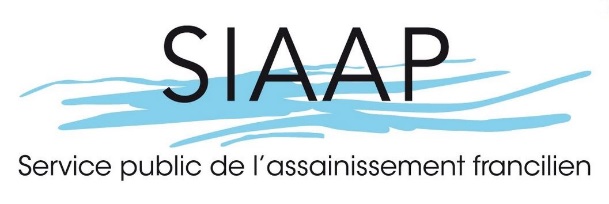 1 hormone  éthynylestradiol
1 sous-produit de degradation  AMPA (glyphosate)
Paramètres de qualité des eaux usées conventionnels
Température, pH, COT, COD, DCO, DBO5, NKT, 
NH4+, NO2-, NO3-, PT, PO43-, MES, UV254  et fluorescence 3D
5 campagnes d’échantillonnage (moyen 24 h) entre septembre et décembre 2017 sur eau brute, eau décantée, sortie usine et sortie pilote
10
8èmes Journées Doctorales en Hydrologie Urbaine, Paris — 7 - 9 Novembre
Résultats
Entrée filière de traitement conventionnelle
18 composés non quantifiés pour chaque point et chaque campagne
4 composés (imidaclopride, propranolol, roxithromycine et tétracycline) non quantifiés en eau brute et décantée
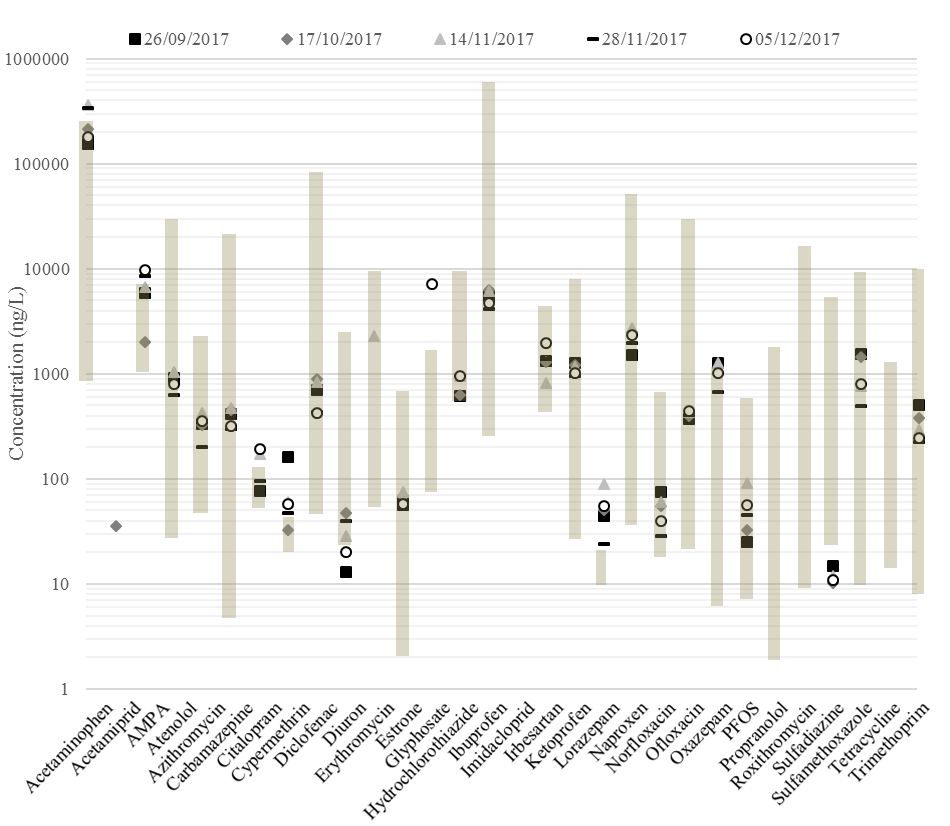 1ères données pour acétamipride, azithromycine, citalopram, cyperméthrine, hydrochlorothiazide et irbésartan dans les eaux brutes du SIAAP
Concentrations globalement similaires à celles de la littérature
11
Micropolluants quantifiés dans l’eau brute et comparaison avec les valeurs de la littérature
8èmes Journées Doctorales en Hydrologie Urbaine, Paris — 7 - 9 Novembre
Résultats
Abattements filière de traitement conventionnelle
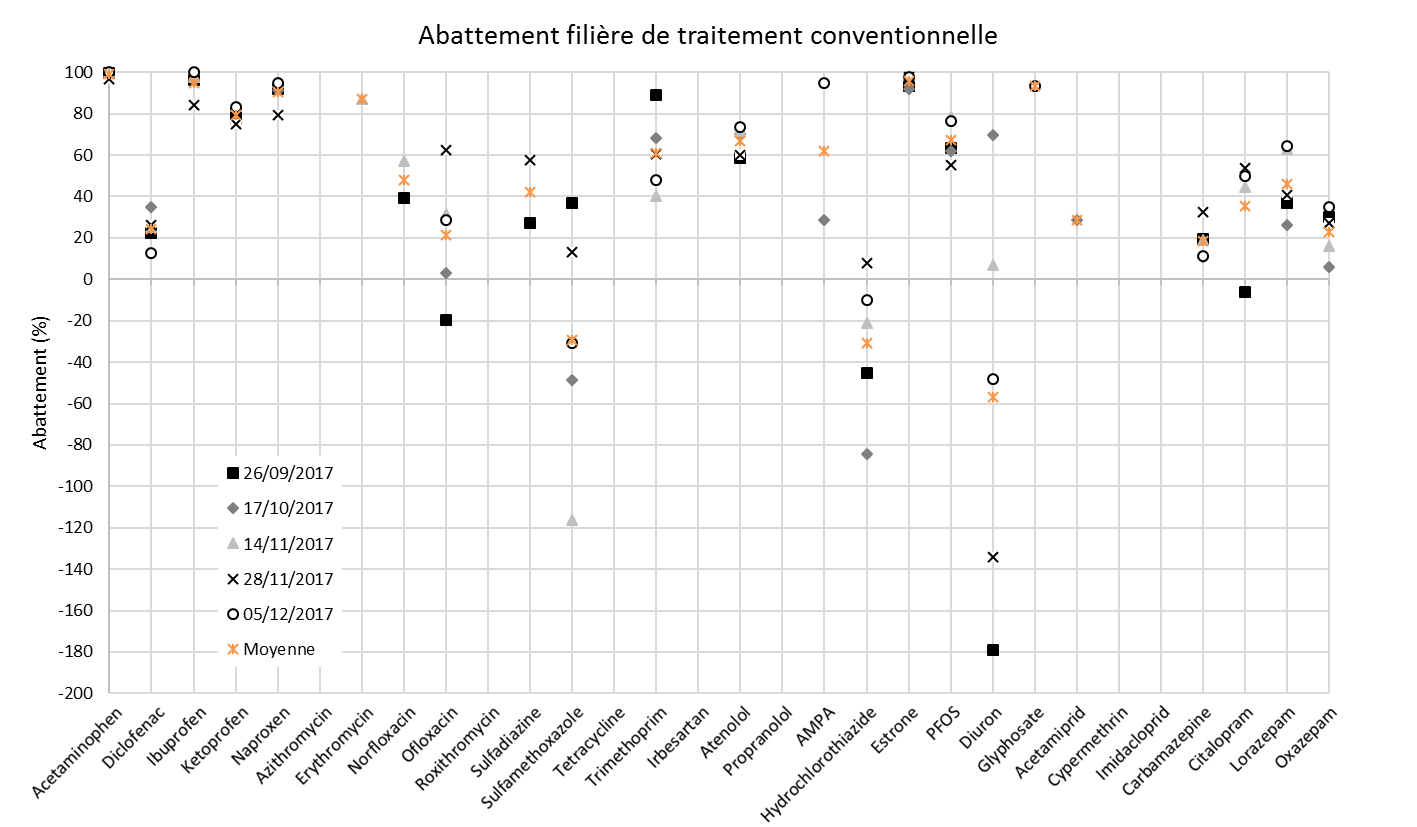 80-100 %
Forte biodégradation
60-80 %
Biodégradation ou sorption sur boues
40-60 %
Biodégradation ou sorption sur boues
0-40 %
Molécules hydrophiles et peu biodégradables
Transformation de métabolite en molécule mère ou désorption depuis les particules en suspension
< 0 %
12
8èmes Journées Doctorales en Hydrologie Urbaine, Paris — 7 - 9 Novembre
Résultats
Concentrations similaires à celles de la littérature excepté pour acétaminophène, irbésartan, oxazepam  et sulfaméthoxazole
Sortie filière de traitement conventionnelle
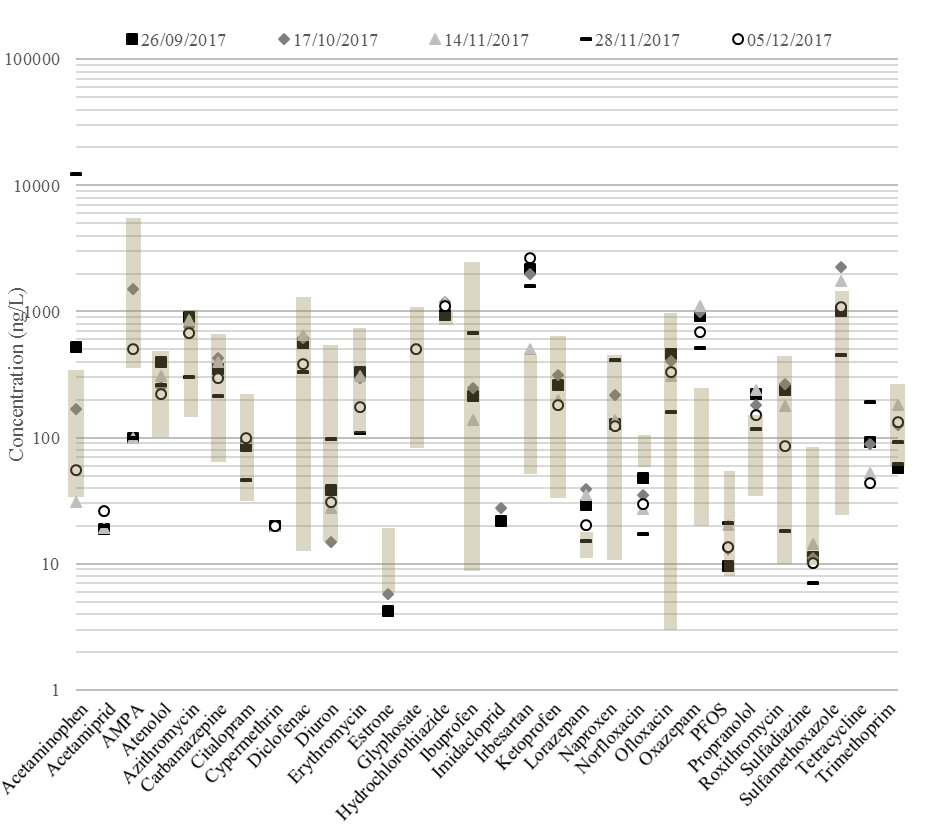 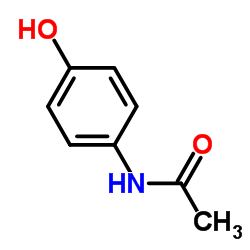 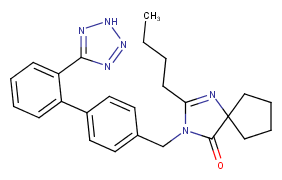 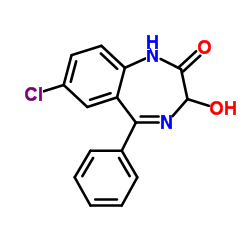 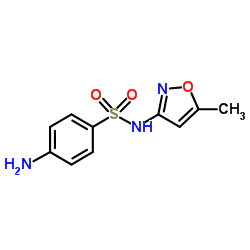 Oxazepam
Sulfaméthoxazole
Acétaminophène
Irbésartan
Concentrations < 500 ng/L pour 85 % des micropolluants
Concentrations > 1 µg/L pour acétaminophène, hydrochlorothiazide, irbésartan et sulfaméthoxazole
13
Micropolluants quantifiés en sortie d’usine et comparaison avec les valeurs de la littérature
8èmes Journées Doctorales en Hydrologie Urbaine, Paris — 7 - 9 Novembre
Résultats
Traitement tertiaire
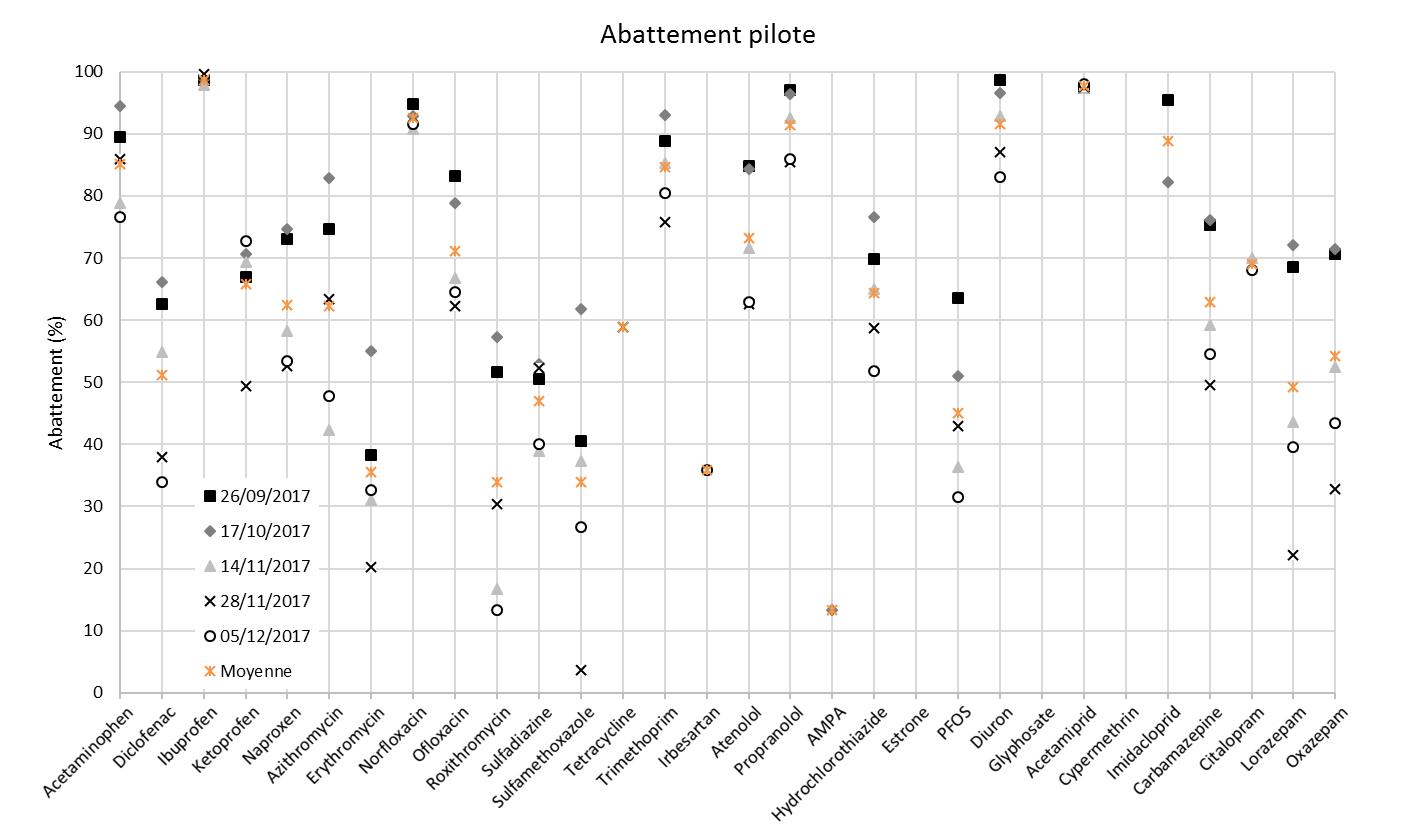 14
8èmes Journées Doctorales en Hydrologie Urbaine, Paris — 7 - 9 Novembre
Résultats
Sortie traitement tertiaire
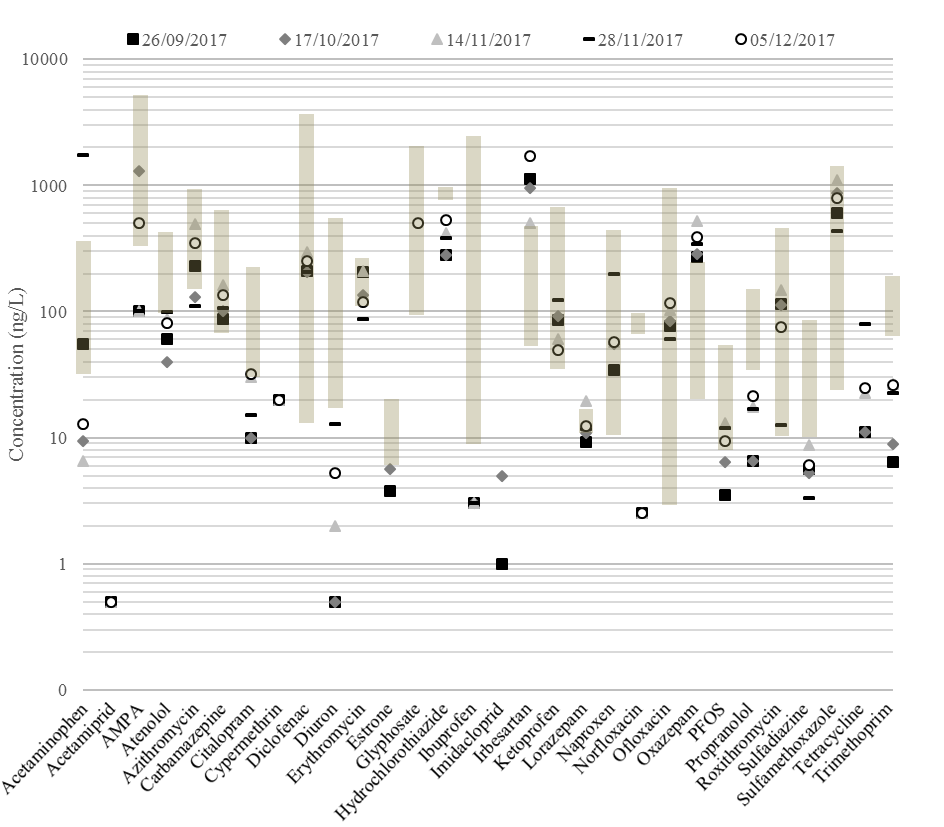 Concentrations > 1 µg/L pour irbésartan
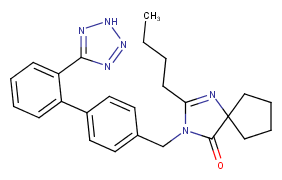 Irbésartan
Concentrations < 200 ng/L pour 70 % des micropolluants
Réduction de la toxicité de l’effluent attendue
15
Micropolluants quantifiés en sortie de pilote et comparaison avec les valeurs de la littérature
8èmes Journées Doctorales en Hydrologie Urbaine, Paris — 7 - 9 Novembre
Résultats
Filière de traitement conventionnelle + traitement tertiaire
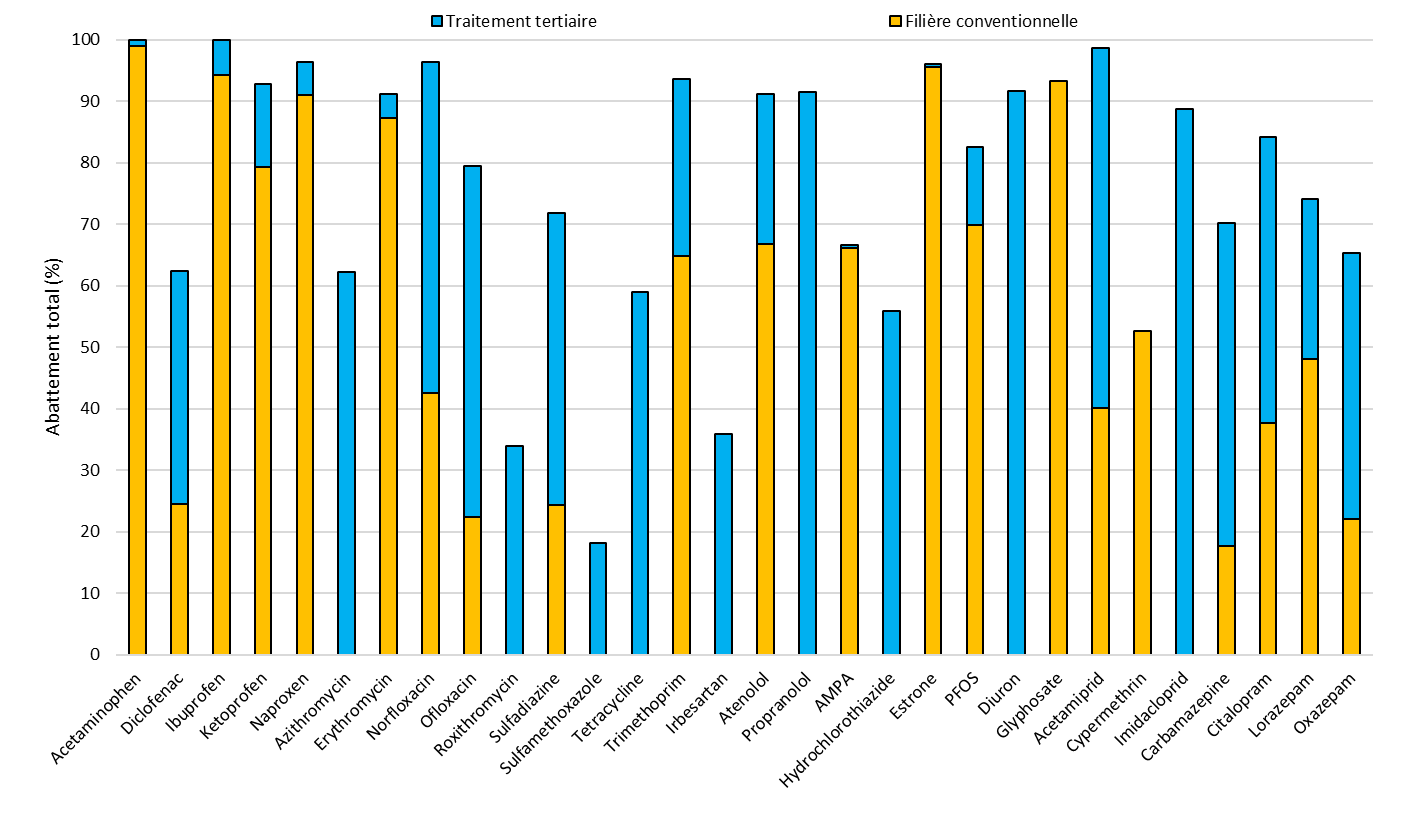 16
8èmes Journées Doctorales en Hydrologie Urbaine, Paris — 7 - 9 Novembre
Conclusions
Principaux résultats
Quantification des micropolluants
30 micropolluants sur 48 quantifiés
Premières données en filière conventionnelle pour 3 insecticides émergents (acétamipride, cyperméthrine et imidaclopride)
Performances de la filière conventionnelle
Abattements variables observés et dépendants de la capacité des micropolluants à être biodégradés ou sorbés sur les boues
Elimination de 11 micropolluants > 50 % mais faible pour 10 autres molécules
Concentrations < 500 ng/L pour 85 % des micropolluants en sortie de filière
Performances du traitement tertiaire
Abattements > 50 % pour la majorité des micropolluants
Concentrations < 200 ng/L pour 70 % des micropolluants en sortie de pilote
17
8èmes Journées Doctorales en Hydrologie Urbaine, Paris — 7 - 9 Novembre
Conclusions
Principaux résultats
Comparaison des deux procédés
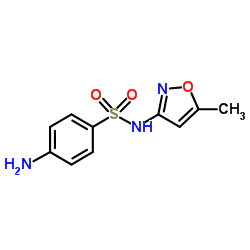 Impact du traitement tertiaire faible pour les micropolluants bien éliminés sur la filière
Impact important sur les micropolluants peu ou modérément éliminés sur la filière
Sulfaméthoxazole
Combinaison filière conventionnelle + traitement tertiaire
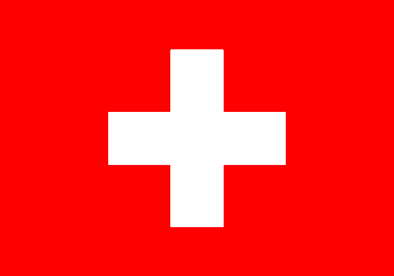 Abattements > 60 % pour tous les micropolluants sauf sulfaméthoxazole
Abattements < 80 % pour les molécules indicatrices suisses (carbamazépine, diclofénac, hydrochlorothiazide et irbésartan) sauf citalopram (> 80 %)
Pistes pour l’amélioration de l’abattement des micropolluants
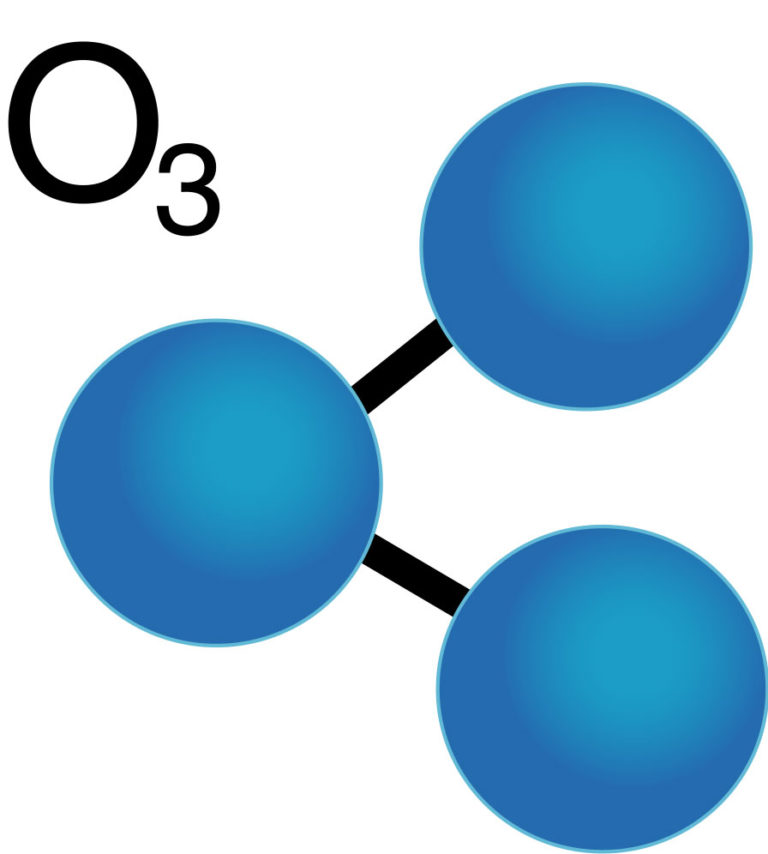 Dose de charbon plus élevée
Nouveau charbon actif plus performant
Couplage avec un autre procédé (ex : ozonation)
18
8èmes Journées Doctorales en Hydrologie Urbaine, Paris — 7 - 9 Novembre
Conclusions
Perspectives de recherche
Compréhension et amélioration du processus d’adsorption
(µg/mg)
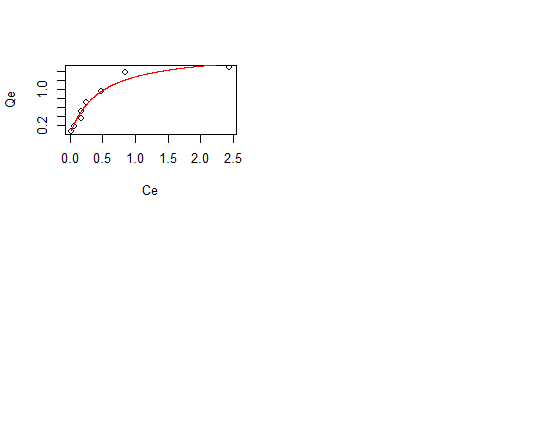 Caractérisation et test de nouveaux charbons actifs en micro-grain
Lien entre les propriétés physico-chimiques du charbon et des micropolluants
Isothermes d’adsorption pour mieux appréhender la compétition avec la matière organique
(µg/L)
Isotherme d’adsorption de l’aténolol en eau ultra-pure
Couplage ozonation + adsorption sur charbon actif
Améliorer l’abattement des micropolluants réfractaires à l’adsorption sur charbon actif
Réduire la compétition entre les micropolluants et la matière organique sur le charbon
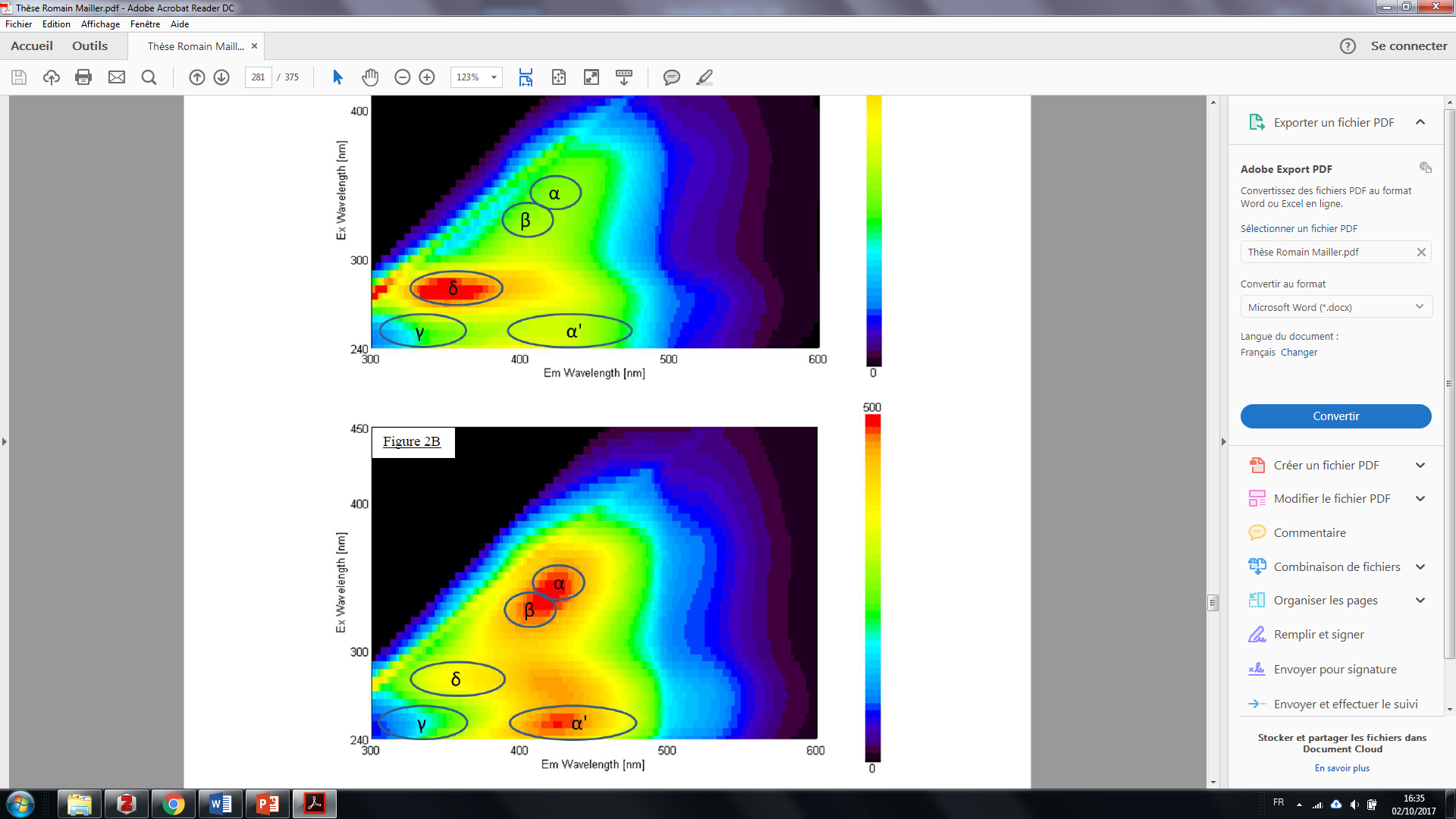 Outils spectroscopiques
Suivi indirect de l’abattement des micropolluants par UV254 et fluorescence 3D
Techniques rapides, peu onéreuses et installation en ligne possible
Spectre de fluorescence 3D
19
8èmes Journées Doctorales en Hydrologie Urbaine, Paris — 7 - 9 Novembre
Merci pour votre attention
Ronan Guillossou, Johnny Gasperi, Julien Le Roux, Romain Mailler, 
Emmanuelle Vulliet, Catherine Morlay, Fabrice Nauleau, Vincent Rocher
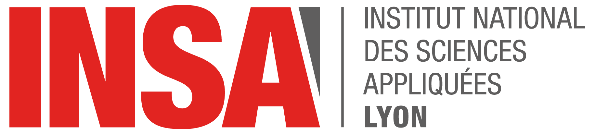 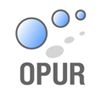 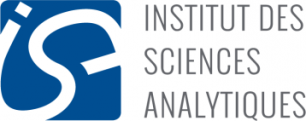 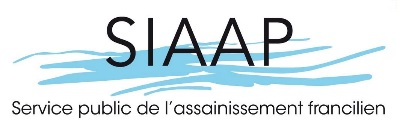 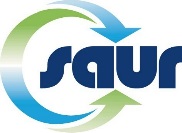 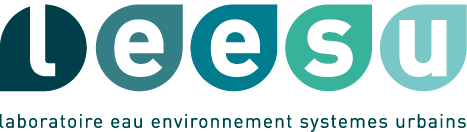